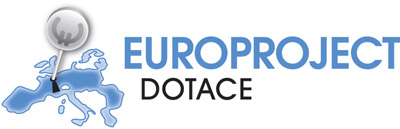 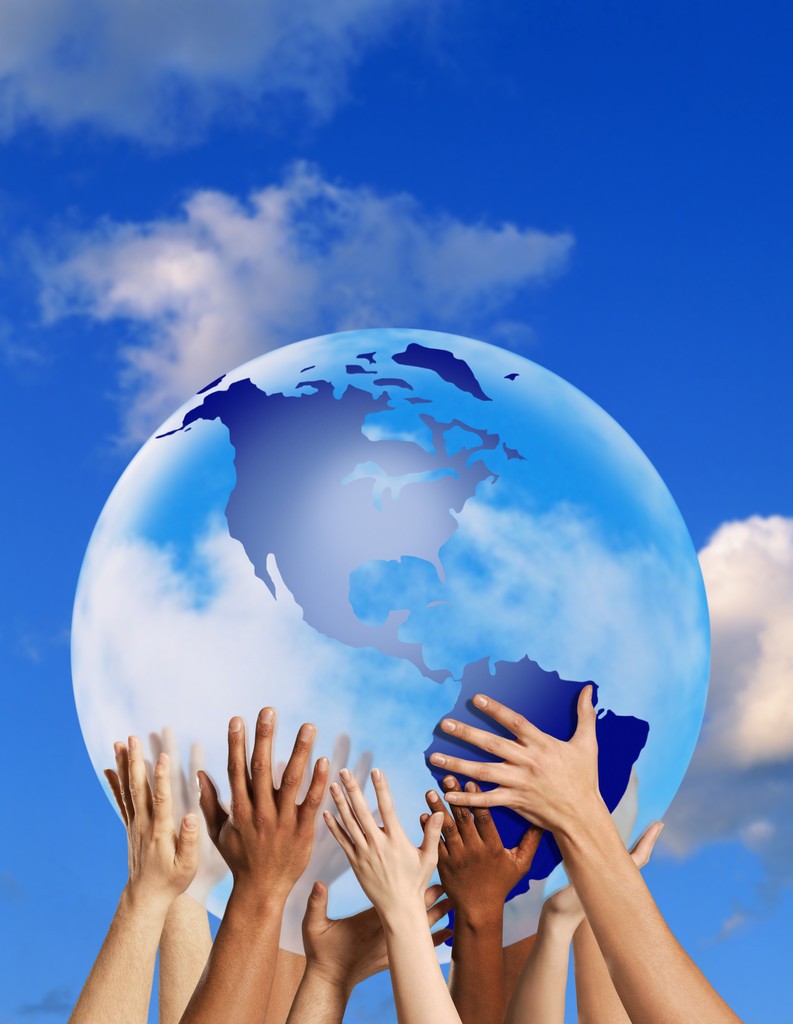 Podpora spalování ekologických paliv ze strany státu a EU
Bc. Michaela Karásková, EUROPROJECT DOTACE
Ing. Šárka Mazalová, EUROPROJECT DOTACE
Europroject dotace, Kpt. Jaroše 29, 680 01 Boskovice, www.europroject.cz
1
Národní výstava hospodářských zvířat a zemědělské techniky, Spalování dřevní hmoty, „Podpora spalování ekologických paliv ze strany státu a EU, 26.6.2015
Osnova přednášky
Představení společnosti EUROPROJECT
Podpora obnovitelných zdrojů v novém programovém období 2014-2020:
Operační program Podnikání a inovace pro konkurenceschopnost 2014-2020
Operační program Životní prostředí 2014-2020
Integrovaný regionální operační program 2014-2020
Program rozvoje venkova 2014-2020
Závěr
Europroject dotace, Kpt. Jaroše 29, 680 01 Boskovice, www.europroject.cz
2
Národní výstava hospodářských zvířat a zemědělské techniky, Spalování dřevní hmoty, „Podpora spalování ekologických paliv ze strany státu a EU, 26.6.2015
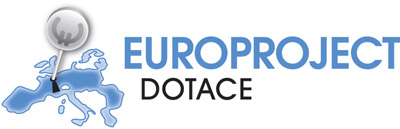 EUROPROJECT dotaceEUROPROJECT JE SPOLEČNOST ZAMĚŘENÁ NA PROFESIONÁLNÍ ZÍSKÁVÁNÍ DOTACÍ Z EVROPSKÝCH I NÁRODNÍCH FONDŮ.
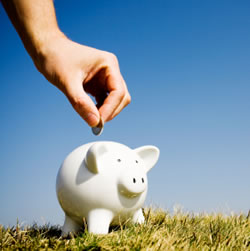 KOMPLEXNÍ MONITORING GRANTOVÝCH A DOTAČNÍCH PROGRAMŮ
PŘÍPRAVA PROJEKTU „NA KLÍČ“
PORADENSTVÍ, ANALÝZY PROJEKTŮ
PROVÁDĚNÍ VÝBĚROVÝCH ŘÍZENÍ
ŘÍZENÍ PROJEKTU – KOORDINACE AKTIVIT, DODRŽENÍ HARMONOGRAMU, ZÁVĚREČNÁ ZPRÁVA
VZDĚLÁVÁNÍ S TUZEMSKOU A MEZINÁRODNÍ ÚČASTÍ

Společnost zpracovává žádosti o dotaci především z operačních programů: OP Životní prostředí, OP Podnikání a inovace pro konkurenceschopnost, Integrovaný regionální operační program, OP Zaměstnanost, OP Výzkum, vývoj a vzdělávání, Program rozvoje venkova, dále zpracovává žádosti o dotaci z národních fondů prostřednictvím MMR, MŠMT a jiné.
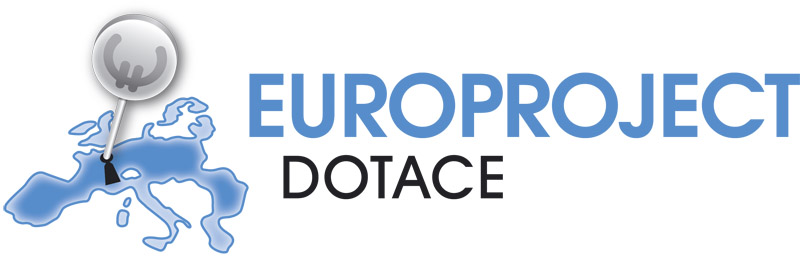 Europroject dotace, Kpt. Jaroše 29, 680 01 Boskovice, www.europroject.cz
3
Národní výstava hospodářských zvířat a zemědělské techniky, Spalování dřevní hmoty, „Podpora spalování ekologických paliv ze strany státu a EU, 26.6.2015
Podpora obnovitelných zdrojů v novém programovém období EU 2014-2020
Intenzivní příprava čerpání evropských prostředků v programovém období 2014 – 2020.
Problematikou OZE a spalováním ekologických paliv se zabývají následující operační programy:
Operační program Podnikání a inovace pro konkurenceschopnost (OPPIK) – MSP, celé území s výjimkou hl. m. Prahy
Operační program Životní prostředí (OPŽP) – široká škála příjemců – vlastníci domů, majitelé veřejných budov, podnikatelské subjekty, celé území včetně území hl. m. Prahy
Integrovaný regionální operační program (IROP) – široká škála příjemců – vlastníci bytových domů, nestátní neziskové organizace, obce, kraje, podnikatelské subjekty aj.
Program rozvoje venkova (PRV) – menší podpora než v předchozím období – obecní výtopny, bioplynové stanice, určen především pro zemědělské podnikatele, celá ČR s výjimkou území hl. m. Prahy
Europroject dotace, Kpt. Jaroše 29, 680 01 Boskovice, www.europroject.cz
4
Národní výstava hospodářských zvířat a zemědělské techniky, Spalování dřevní hmoty, „Podpora spalování ekologických paliv ze strany státu a EU, 26.6.2015
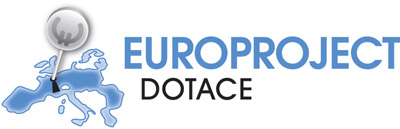 Operační program Podnikání a inovace pro konkurenceschopnost 2014-2020
Program podpory 3: Účinné nakládání energií, rozvoj energetické infrastruktury a obnovitelných zdrojů, podpora zavádění nových technologií v oblasti nakládání energií a druhotných surovin
SC 3.1: Zvýšit podíl výroby energie z obnovitelných zdrojů na hrubé konečné spotřebě ČR
3/3.1 Obnovitelné zdroje energie
Cílem je zvýšit využívání OZE s největší efektivitou a bez negativního vlivu na elektrizační soustavu.
Podporovaná aktivita:
Výstavba a rekonstrukce zdrojů tepla a kombinované výroby elektřiny a tepla z biomasy a vyvedení tepla
Podmínky podpory:
Projekt nesmí být financován provozní podporou OZE
U monovýroby tepla analýzou prokázána energeticky efektivnější aplikace než kombinovaná výroba elektřiny a tepla
Nebudou podpořeny projekty rekonstrukce či výstavby zdroje nad 10 MW.
Příjemci podpory: MSP, případně velké
Předpokládané vyhlášení výzvy: červenec/srpen 2015
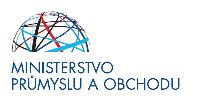 Europroject dotace, Kpt. Jaroše 29, 680 01 Boskovice, www.europroject.cz
5
Národní výstava hospodářských zvířat a zemědělské techniky, Spalování dřevní hmoty, „Podpora spalování ekologických paliv ze strany státu a EU, 26.6.2015
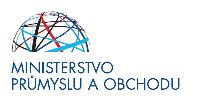 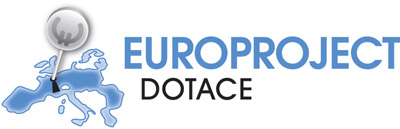 SC 3.2: Zvýšit energetickou účinnost podnikatelského sektoru
3/3.2 Úspory energie
Cílem programu je snížení energetické náročnosti podnikatelského sektoru.
Podporované aktivity:
Modernizace a rekonstrukce rozvodů elektřiny, plynu a tepla v budovách a v energetických hospodářstvích výrobních závodů za účelem zvýšení účinnosti či snižování ztrát
Zavádění a modernizace systémů měření a regulace
Modernizace, rekonstrukce stávajících zařízení na výrobu energie pro vlastní spotřebu
Instalace OZE pro vlastní spotřebu podniku
Instalace kogenerační jednotky s maximálním využitím elektrické a tepelné energie pro vlastní spotřebu podniku
Podmínky podpory:
Nebudou podpořeny zdroje kombinované výroby elektřiny a tepla s palivem - uhlí včetně spoluspalování uhlí a biomasy
Projekt nesmí být financován provozní podporou OZE
Ne zařízení nad 20 MW tepelného příkonu
Příjemci podpory: MSP, velké, zemědělští podnikatelé
Probíhá příjem žádostí:  předběžné červen - srpen, plné září-leden
Malý podnik: 50 % ZV, Střední 40 % ZV, Velký 30 % ZV (i ekol. studie), min. 500 tis., max.250 mil.
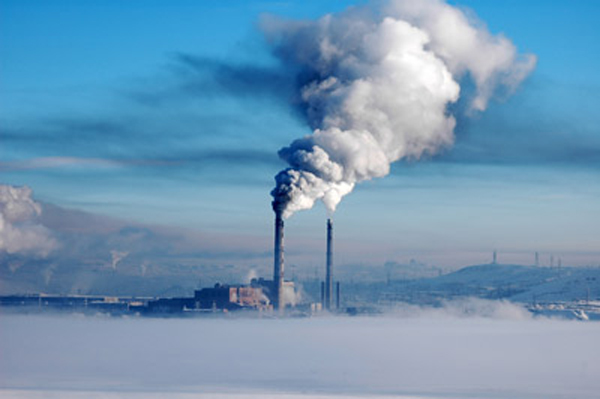 Europroject dotace, Kpt. Jaroše 29, 680 01 Boskovice, www.europroject.cz
6
Národní výstava hospodářských zvířat a zemědělské techniky, Spalování dřevní hmoty, „Podpora spalování ekologických paliv ze strany státu a EU, 26.6.2015
SC 3.4: Uplatnit inovativní nízkouhlíkové technologie v oblasti nakládání s energií a při využívání druhotných surovin
3/3.4 Nízkouhlíkové technologie
Cílem programu je podpora konkurenceschopnosti podniků a udržitelnosti české ekonomiky prostřednictvím zaváděním nových technologií v oblasti nakládání energií a druhotných surovin.
Podporované aktivity:
Zavádění nízkouhlíkových technologií v budovách – integrace OZE do budov, aplikace energeticky šetrných materiálů
Příjemci podpory: MSP, velké podniky
Předpokládané vyhlášení výzvy: říjen/listopad 2015
SC 3.5: Zvýšit účinnost soustav zásobování teplem
3/3.5 Úspory energie v SZT
Cílem programu je podpora konkurenceschopnosti a udržitelnosti české ekonomiky prostřednictvím max. využití kombinované výrovy elektřiny a tepla.
Podporované aktivity:
Rekonstrukce a rozvoj soustav zásobování teplem resp. Rozvodných tepelných zařízení
Zavádění a zvyšování účinnosti systémů kombinované výroby elektřiny a tepla
Způsobilé výdaje:
DHM, DNM, náklady na ekologické studie (energetické audity)
Příjemci podpory:
MSP, velké podniky, podnikatelské subjekty s majetkovou účastí (až do výše 100 %) obcí, měst, krajů a státu
Předpokládané vyhlášení výzvy: červenec/srpen 2015
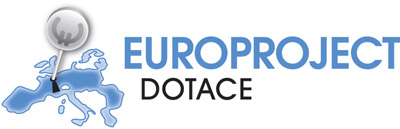 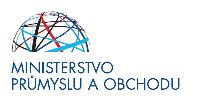 Europroject dotace, Kpt. Jaroše 29, 680 01 Boskovice, www.europroject.cz
7
Národní výstava hospodářských zvířat a zemědělské techniky, Spalování dřevní hmoty, „Podpora spalování ekologických paliv ze strany státu a EU, 26.6.2015
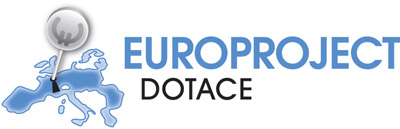 Operační program Životní prostředí 2014-2020
Prioritní osa 2: Zlepšování kvality ovzduší v lidských sídlech
SC 1: Snížit emise z lokálního vytápění domácností podílející se na expozici obyvatelstva nadlimitním koncentracím znečišťujících látek
Náhrada stávajících stacionárních spalovacích zdrojů v domácnostech
Podporované typy projektů:
Výměna kotle na pevná paliva za nový kotel na pevná nebo plynná paliva 
Výměna kotle na pevná paliva za tepelné čerpadlo
Výše uvedené výměny v kombinaci s doplňkovými nespalovacími zdroji (solární ohřev)
Instalace dodatečných zařízení (filtry)
Typy příjemců: kraje, obce
Cílová skupina: vlastníci rodinných domů
Předpokládané zahájení příjmu žádostí: říjen 2015
SC 2: Snížit emise stacionárních zdrojů podílející se na expozici obyvatelstva nadlimitním koncentracím znečišťujících látek
Podporované typy projektů:
Náhrada a rekonstrukce stávajících stacionárních zdrojů znečišťování
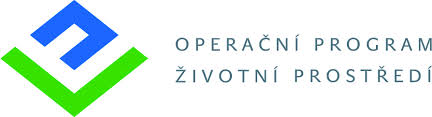 Europroject dotace, Kpt. Jaroše 29, 680 01 Boskovice, www.europroject.cz
8
Národní výstava hospodářských zvířat a zemědělské techniky, Spalování dřevní hmoty, „Podpora spalování ekologických paliv ze strany státu a EU, 26.6.2015
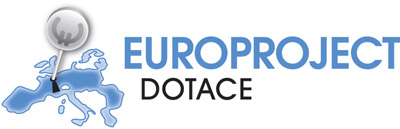 Pořízení technologií a změny technologických postupů vedoucí ke snížení emisí znečišťujících látek nebo ke snížení úrovně znečištění ovzduší
Náhrada či rekonstrukce stávajících spalovacích a nespalovacích stacionárních zdrojů znečišťování
Změny technologických postupů za účelem snížení emisí
Rozšiřování a rekonstrukce soustav centralizovaného zásobování tepelnou energií
Typy příjemců: kraje, obce, dobrovolné svazky obcí, nestátní neziskové organizace, podnikatelské subjekty, fyzické osoby podnikající aj.
Zahájení příjmu žádostí:  VYHLÁŠENA VÝZVA 14. srpna – 13. listopadu 2015
Prioritní osa 5: Energetické úspory
SC 1: Snížit energetickou náročnost veřejných budov a zvýšit využití obnovitelných zdrojů energie
Podporované typy projektů:
Realizace technologií na využití odpadního tepla
Realizace nízkoemisních a obnovitelných zdrojů tepla
Realizace systémů využívajících odpadní teplo
Výměna zdroje tepla pro vytápění nebo přípravu teplé užitkové vody s instalovaným výkonem do 5 MW využívajícího fosilní paliva za účinné zdroje využívající biomasu, tepelná čerpadla, kondenzační kotle na zemní plyn nebo zařízení pro kombinovanou výrobu elektřiny a tepla využívající obnovitelné zdroje nebo zemní plyn
Výměna zdroje tepla pro vytápění nebo přípravu teplé vody
Typy příjemců: kraje, obce, dobrovolné svazky obcí, nestátní neziskové organizace, příspěvkové organizace aj.
Předpokládané zahájení příjmu žádostí: říjen 2015
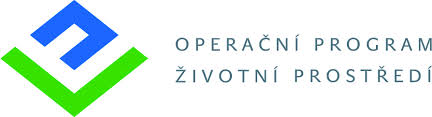 Europroject dotace, Kpt. Jaroše 29, 680 01 Boskovice, www.europroject.cz
9
Národní výstava hospodářských zvířat a zemědělské techniky, Spalování dřevní hmoty, „Podpora spalování ekologických paliv ze strany státu a EU, 26.6.2015
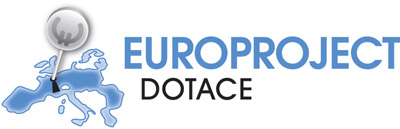 Integrovaný regionální operační program 2014-2020
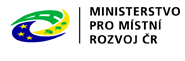 Prioritní osa 2: Zkvalitnění veřejných služeb a podmínek života pro obyvatele regionů
SC 2.5 Snížení energetické náročnosti v sektoru bydlení
Podporované projekty:
Výměna zdroje tepla bytového domu pro vytápění, využívajícího pevná nebo kapalná fosilní paliva, za efektivní ekologicky šetrné zdroje
Pořízení kondenzačních kotlů na zemní plyn nebo zařízení pro kombinovanou výrobu elektřiny a tepla, využívající obnovitelné zdroje nebo zemní plyn
Příjemci: vlastníci bytových domů a společenství vlastníků bytových jednotek – budovy se čtyřmi a více byty, nestátní neziskové organizace
Předpokládané vyhlášení výzvy: prosinec 2015
Europroject dotace, Kpt. Jaroše 29, 680 01 Boskovice, www.europroject.cz
10
Národní výstava hospodářských zvířat a zemědělské techniky, Spalování dřevní hmoty, „Podpora spalování ekologických paliv ze strany státu a EU, 26.6.2015
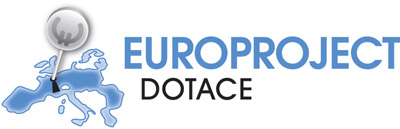 Program rozvoje venkova
Problematika OZE v zemědělství je součástí prioritních os programu:
Prioritní osa 2 – Zvýšení životaschopnosti zemědělských podniků a konkurenceschopnosti všech druhů zemědělské činnosti ve všech regionech a podpora inovativních zemědělských technologií a udržitelného obhospodařování lesů

Prioritní osa 5 – Podpora účinného využívání zdrojů a podpora přechodu na nízkouhlíkovou ekonomiku v odvětvích zemědělství, potravinářství a lesnictví, která je odolná vůči klimatu
Podpora investic v zemědělských podnicích 
investice na podporu energie z obnovitelných zdrojů
Oproti předchozímu programovému období PRV neobsahuje investice na rozvoj venkova, kde byly časté dotace do obecních výtopen a podpora bioplynových stanic u kterých je v současnosti finanční alokace oproti předchozímu období pouze symbolická.
Podpora je určena především pro zemědělské podnikatele na celém území ČR s výjimkou hl. m. Prahy
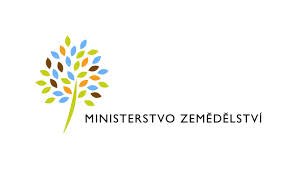 Europroject dotace, Kpt. Jaroše 29, 680 01 Boskovice, www.europroject.cz
11
Národní výstava hospodářských zvířat a zemědělské techniky, Spalování dřevní hmoty, „Podpora spalování ekologických paliv ze strany státu a EU, 26.6.2015
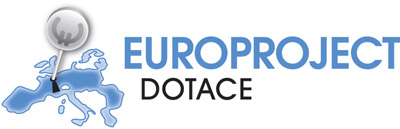 Závěr
Podpora obnovitelných zdrojů energie – využití biomasy, je součástí několika operačních programů, přesto politická atmosféra v ČR vůči OZE se odráží i v programových dokumentech a možnost podpory projektů v oblasti OZE tak bude menší, než tomu bylo v programovém období 2007 – 2013.
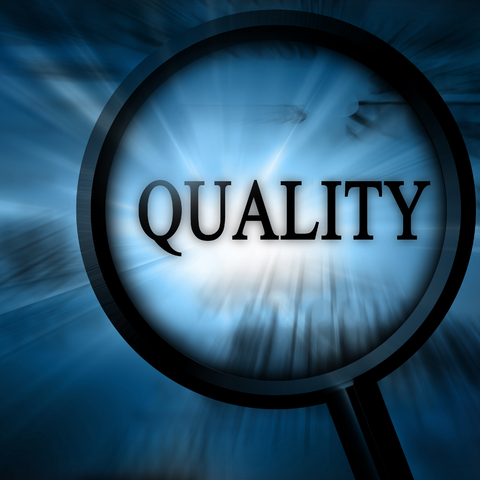 Europroject dotace, Kpt. Jaroše 29, 680 01 Boskovice, www.europroject.cz
12
Národní výstava hospodářských zvířat a zemědělské techniky, Spalování dřevní hmoty, „Podpora spalování ekologických paliv ze strany státu a EU, 26.6.2015
Děkujeme za pozornost!
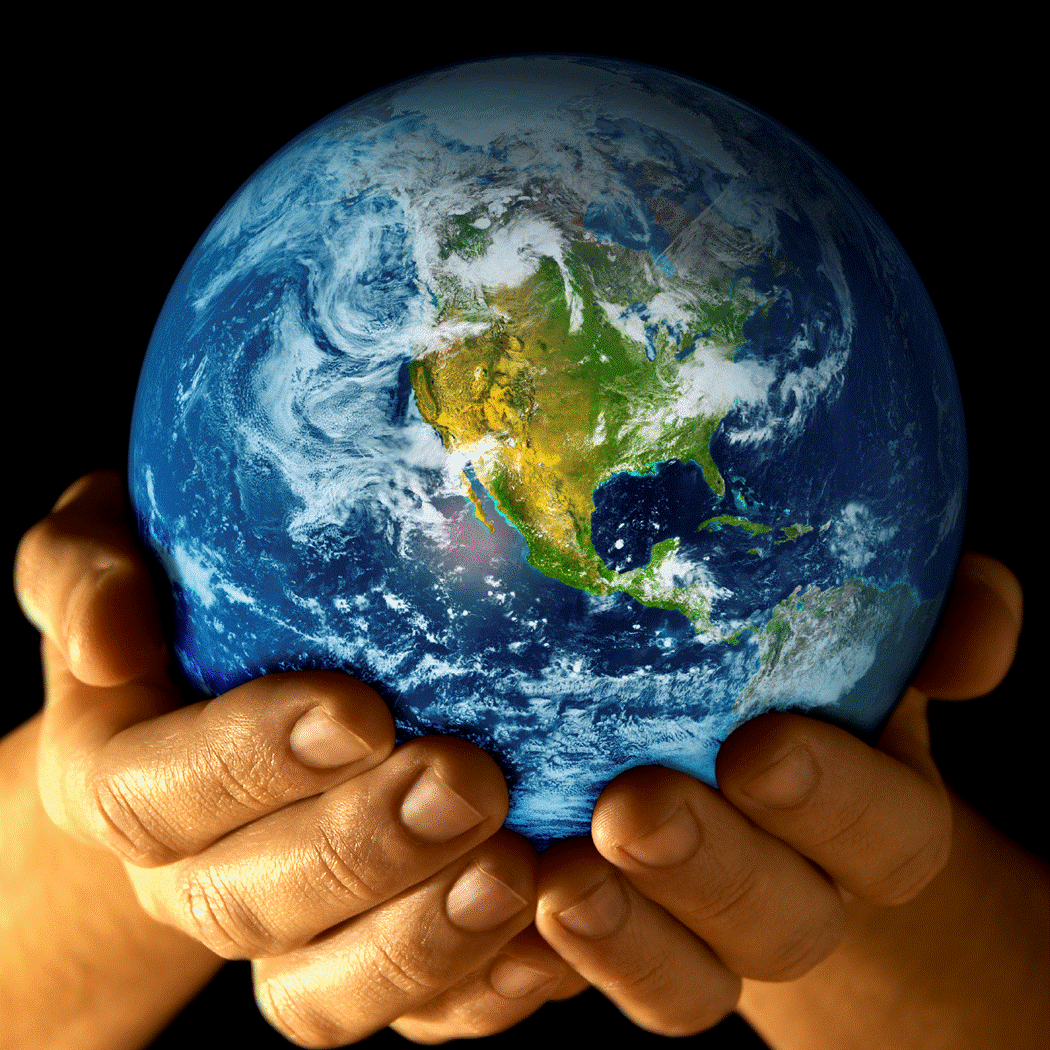 EUROPROJECTKpt. Jaroše 29680 01 Boskovice
 
Majitel společnosti:MILANA ŠTĚPÁNKOVÁ
EUROPROJECT DOTACEIČ: 40408809
e-mail: stepankova@europroject.czmob: + 420 776 87 47 94
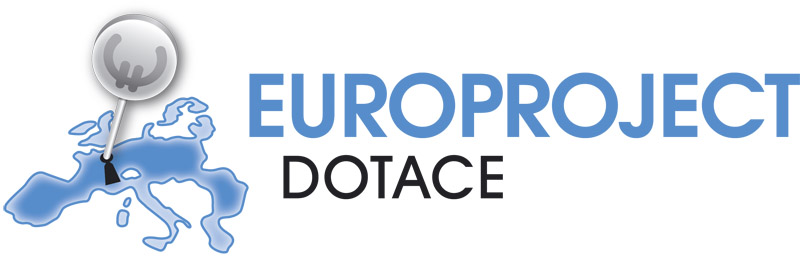 Europroject dotace, Kpt. Jaroše 29, 680 01 Boskovice, www.europroject.cz
13
Národní výstava hospodářských zvířat a zemědělské techniky, Spalování dřevní hmoty, „Podpora spalování ekologických paliv ze strany státu a EU, 26.6.2015